Resource sheet 3.1E
Casualty impact cards
South Korea
Total military deaths 137,899450,742 wounded24,495 missing8,343 prisoners
Estimates of civilian deaths range from 990,000 to 2–3 million
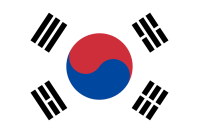 Britain
Total military deaths 1,078
2,674 wounded 
179 missing
977 prisoners
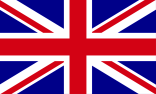 Canada
Total military deaths 516 1,042 wounded 
1 missing
33 prisoners
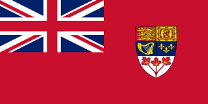 Chinese 
(People’s Republic of China) 
Total military deaths 183,108 ]383,500 wounded
25,621 missing 7,110  prisoners 
(Chinese figures)
Over 400,000 military deathsand 486,000 wounded 
(US estimates)
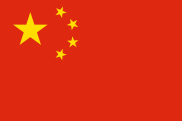 North Korea
Total military deaths 215,000–406,000303,000 wounded120,000 missing or prisoners
1,550,000 civilians killed/wounded (estimate)
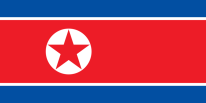 USA 
Total military deaths in combat and other causes 36,574
103,134 wounded
7,926 missing
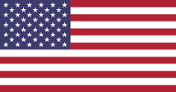 France
Total military deaths 262 
1,008 wounded
7 missing 
3 prisoners
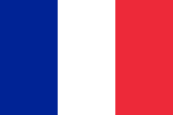 Turkey
Total military deaths 741 
2,068 wounded 
163 missing 
977 prisoners
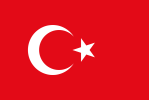 Colombia
Total military deaths 163
 448 wounded 
28 prisoners
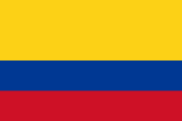 Australia
Total military deaths 339 
1,042 wounded 
43 missing 
26 prisoners
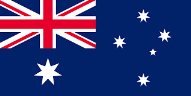 Thailand
Total military deaths 129 
1,139 wounded 
5 missing
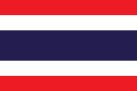 1
1
Ethiopia
Total military deaths 121 
536 wounded
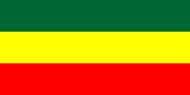 Philippines
Total military deaths 92 
299 wounded 
97 missing or prisoners
Belgium
Total military deaths 101 478 wounded
5 missing
1 prisoner
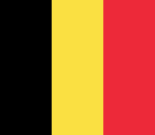 South Africa 
Total military deaths 34 
9 prisoners
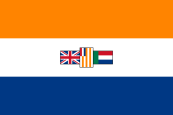 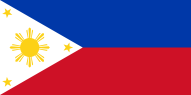 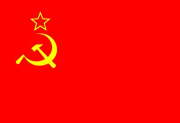 Netherlands
Total military deaths 122
 645 wounded
3 missing
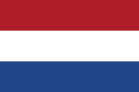 Luxembourg
Total military deaths 3
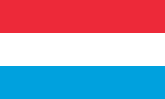 New Zealand 
Total military deaths 34
 299 wounded
1 missing/prisoner
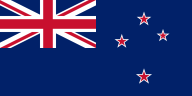 Soviet Union 
282 deaths
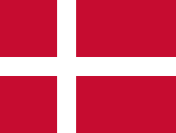 India
Total deaths 1 (not a soldier)
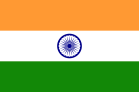 Japan
Total deaths (not soldiers) 79
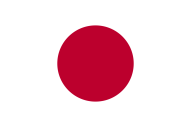 Norway
Total military deaths 3
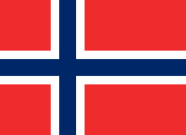 Denmark
No Danish soldiers were sent 
to Korea and no Danes died.
Instead, Denmark sent a hospital ship, where doctors and nurses tended the wounded and sick
Greece
Total military deaths 192 
543 wounded
3 prisoners
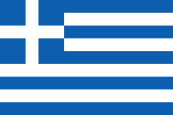